Save the world
storm is coming 

 1 run  
2 stay and fight
fight
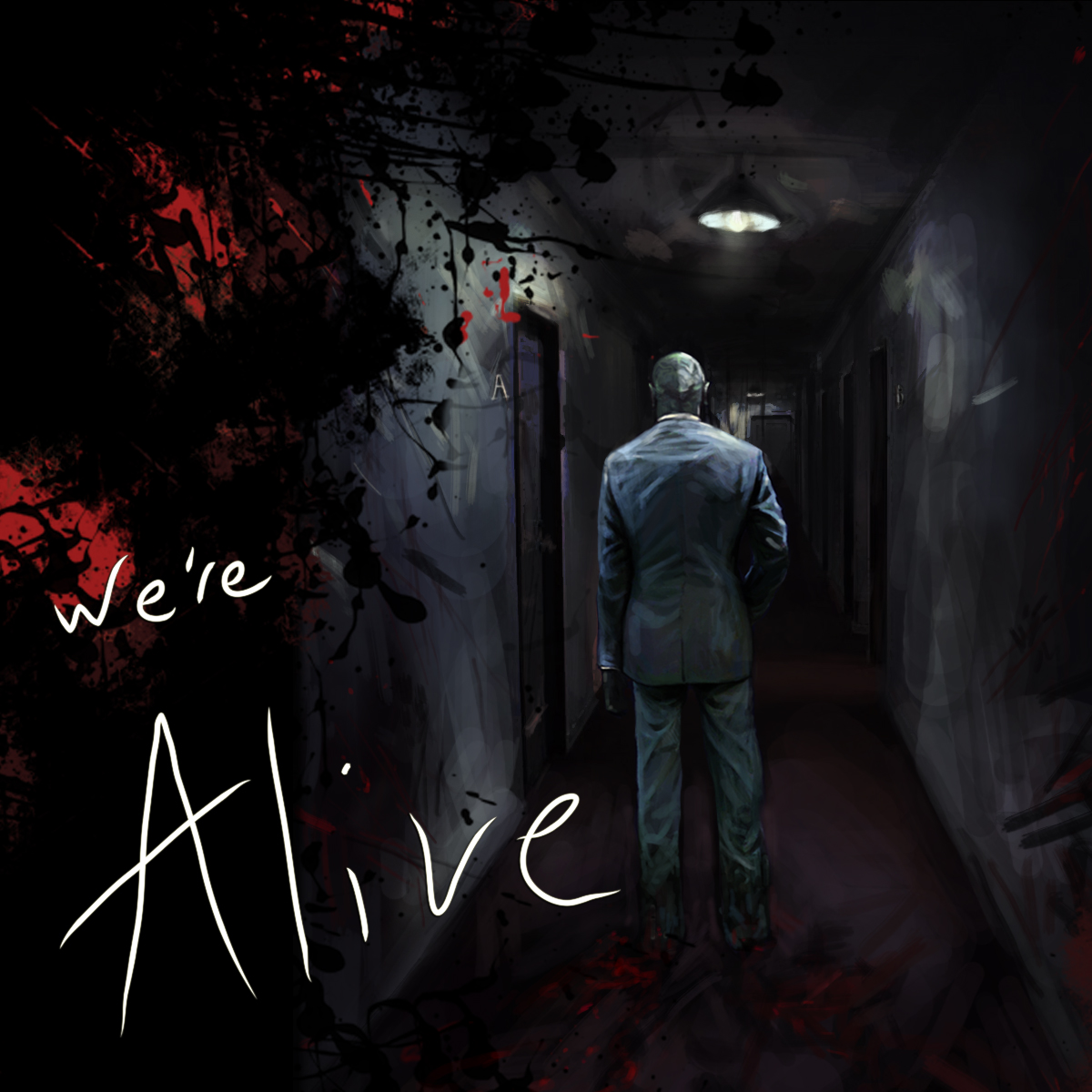 Wow  you are still a live
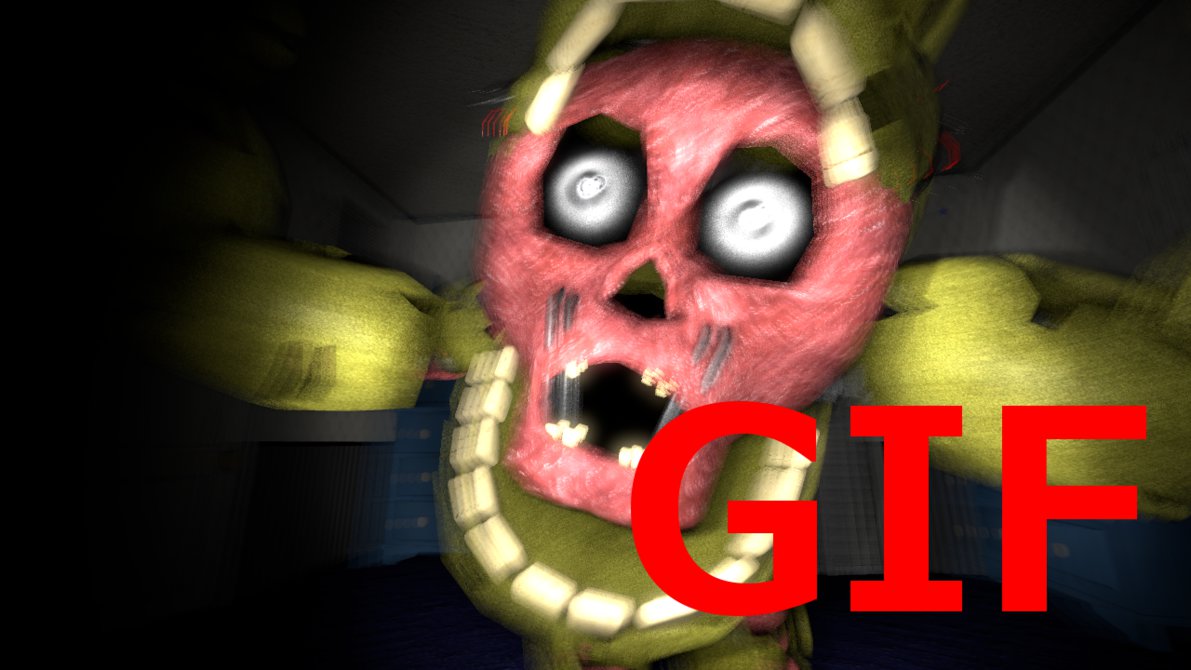 You die wow grat jjjjjjjjjjoooooooooob
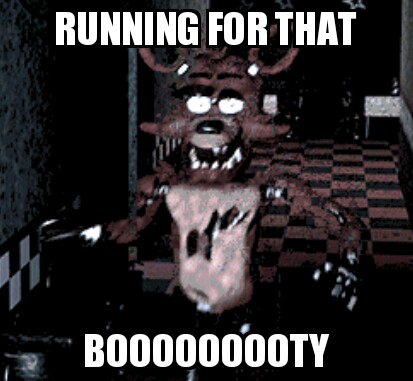